Booneville Church of Christ 4 Year Old Bible Class
Quarter 2, Lesson 1
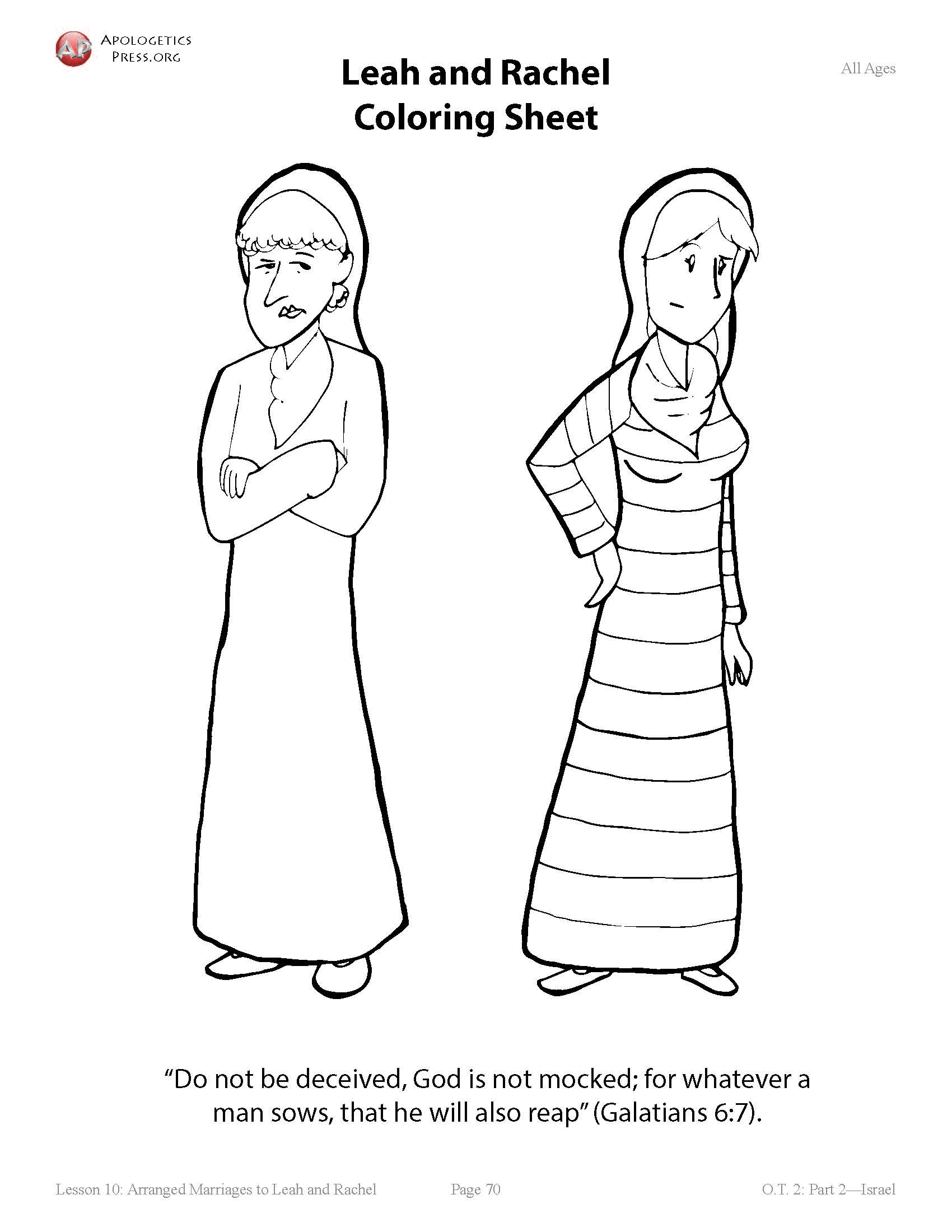 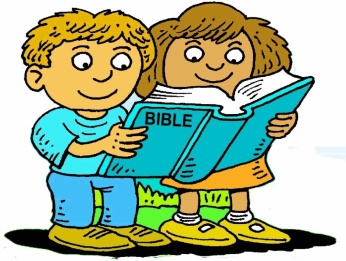 Booneville Church of Christ 4 Year Old Bible Class
Quarter 2, Lesson 2
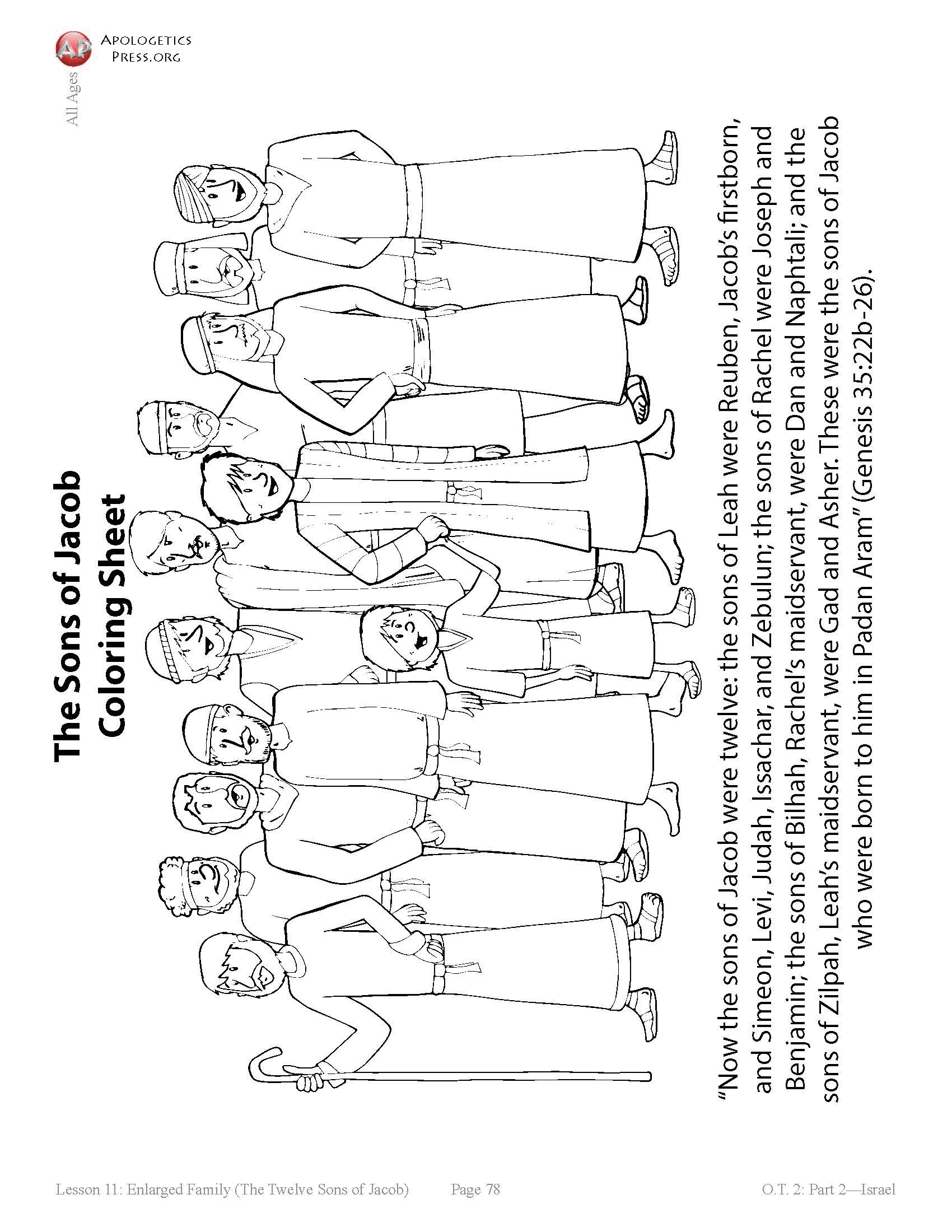 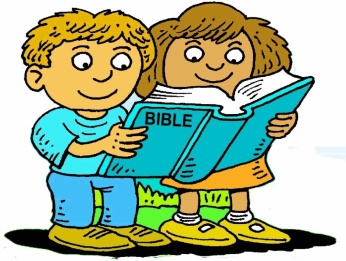 Booneville Church of Christ 4 Year Old Bible Class
Quarter 2, Lesson 3
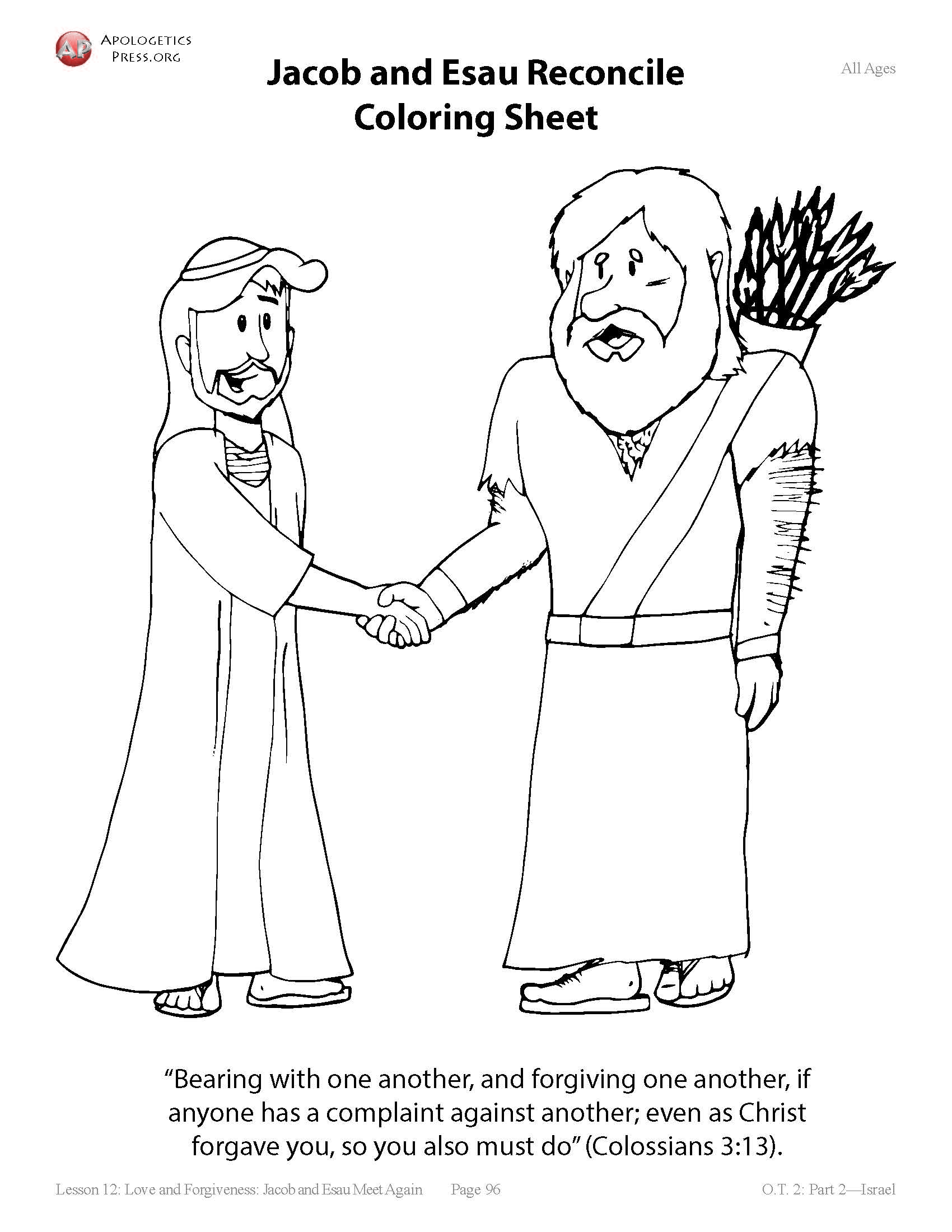 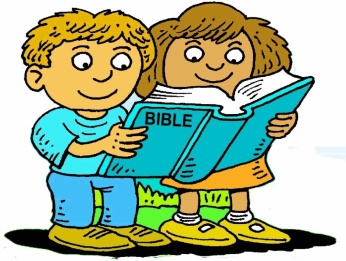 Booneville Church of Christ 4 Year Old Bible Class
Quarter 2, Lesson 4
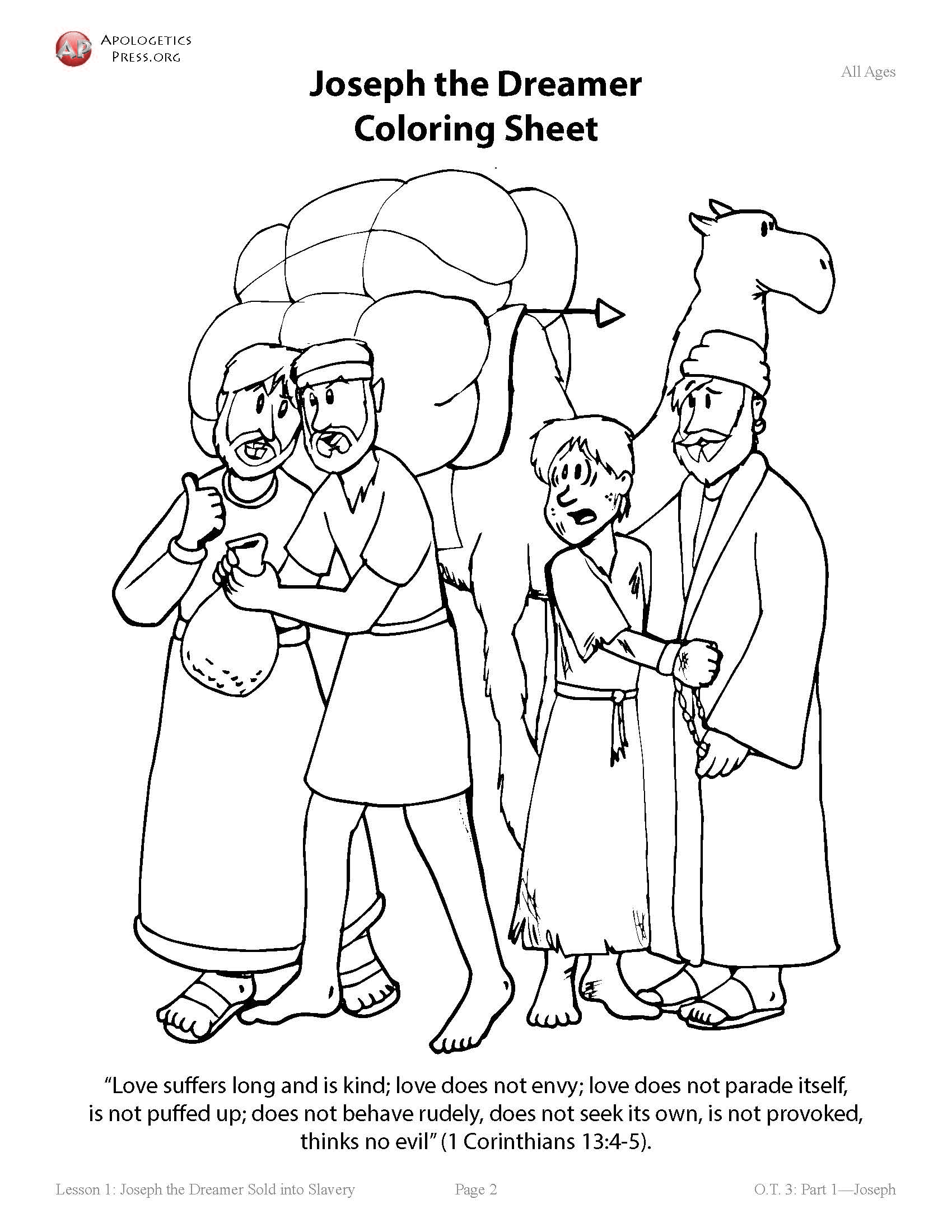 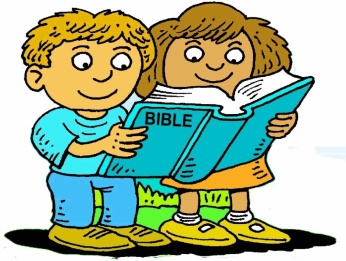 Booneville Church of Christ 4 Year Old Bible Class
Quarter 2, Lesson 5
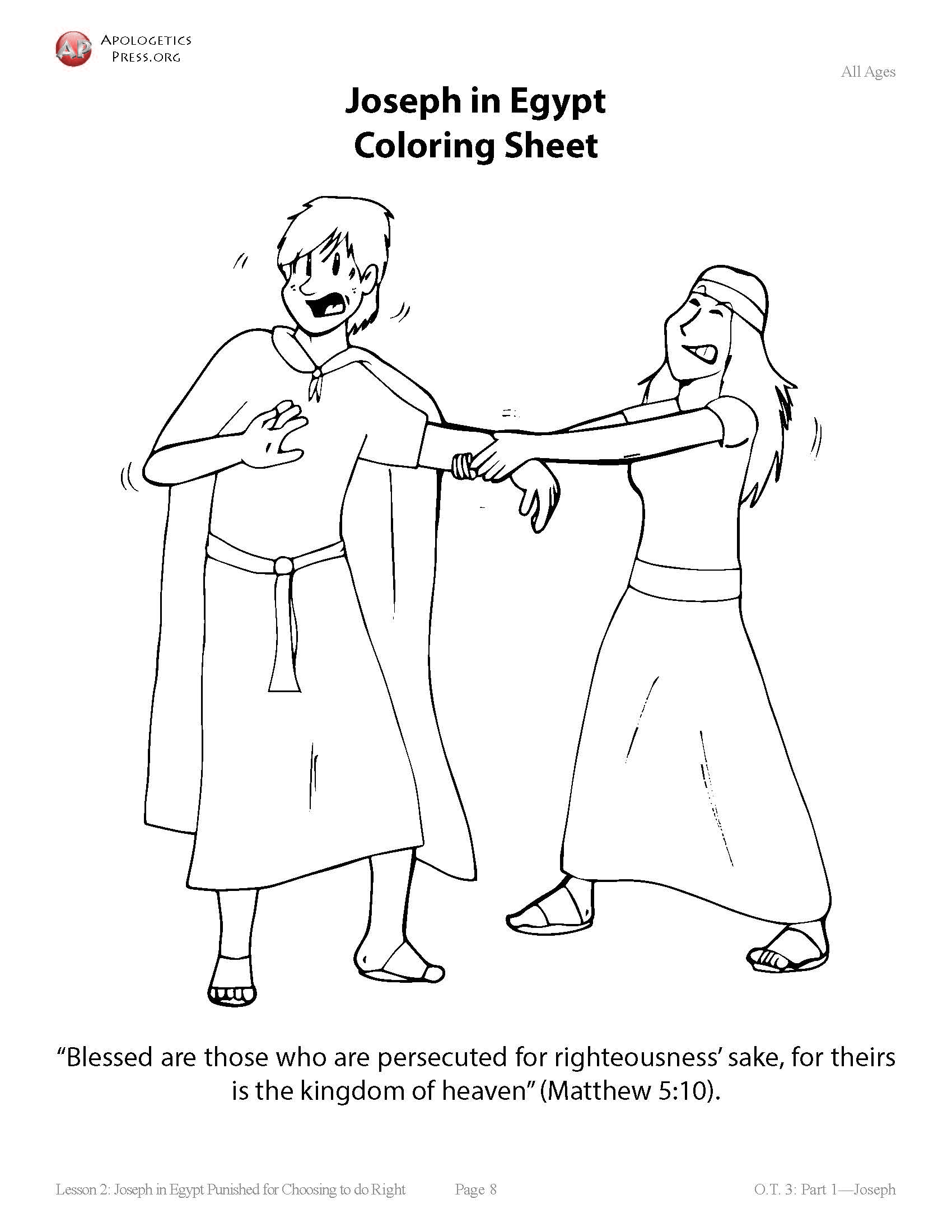 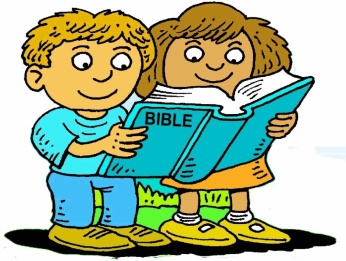 Booneville Church of Christ 4 Year Old Bible Class
Quarter 2, Lesson 6
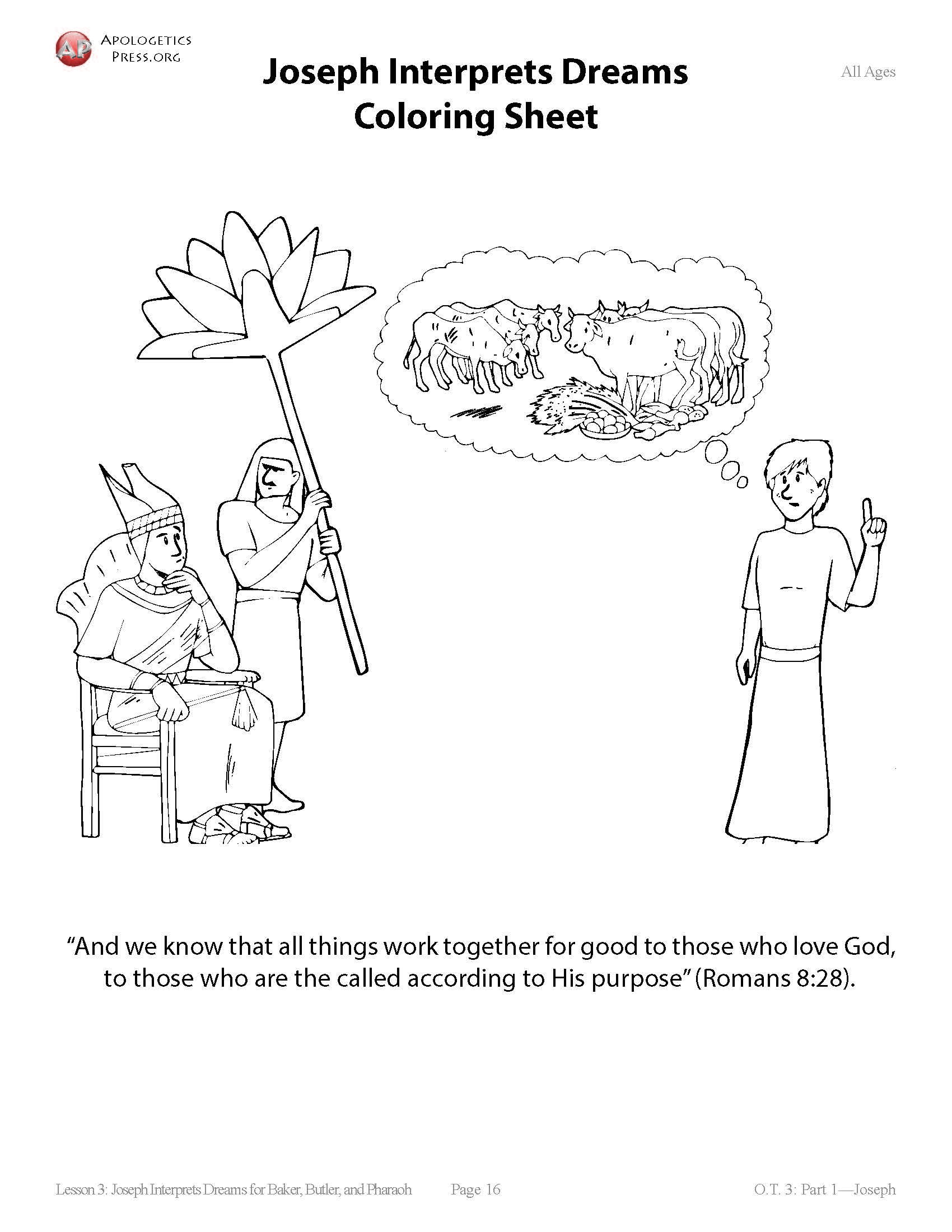 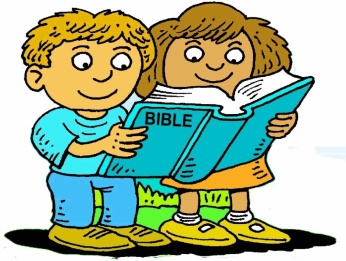 Booneville Church of Christ 4 Year Old Bible Class
Quarter 2, Lesson 7
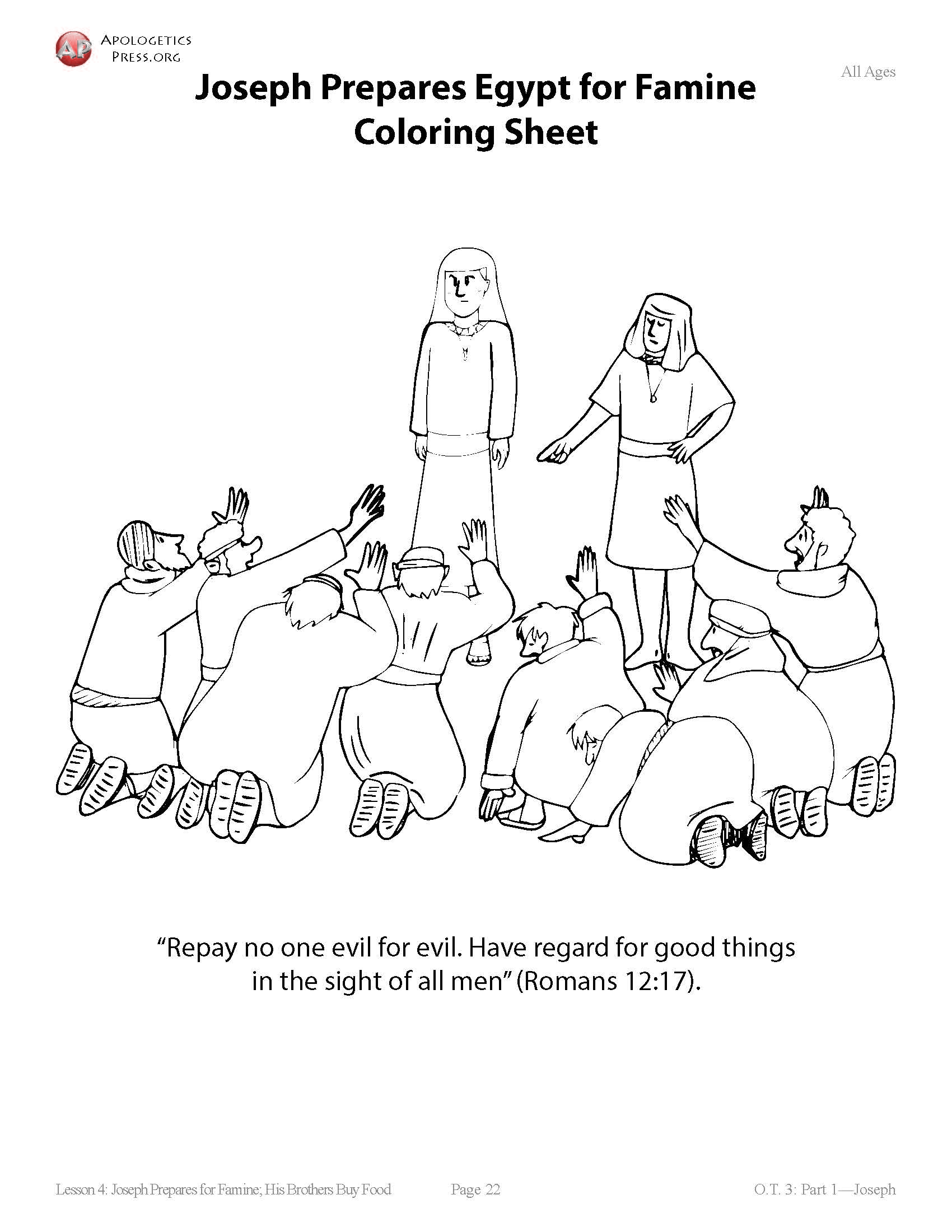 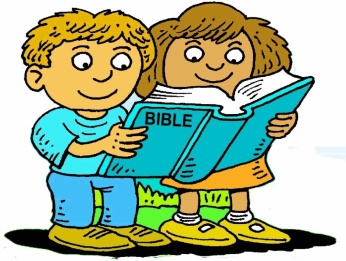 Booneville Church of Christ 4 Year Old Bible Class
Quarter 2, Lesson 8
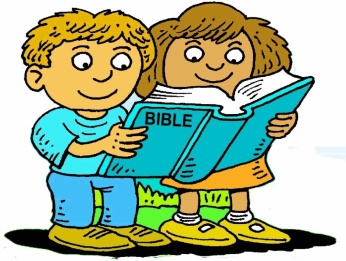 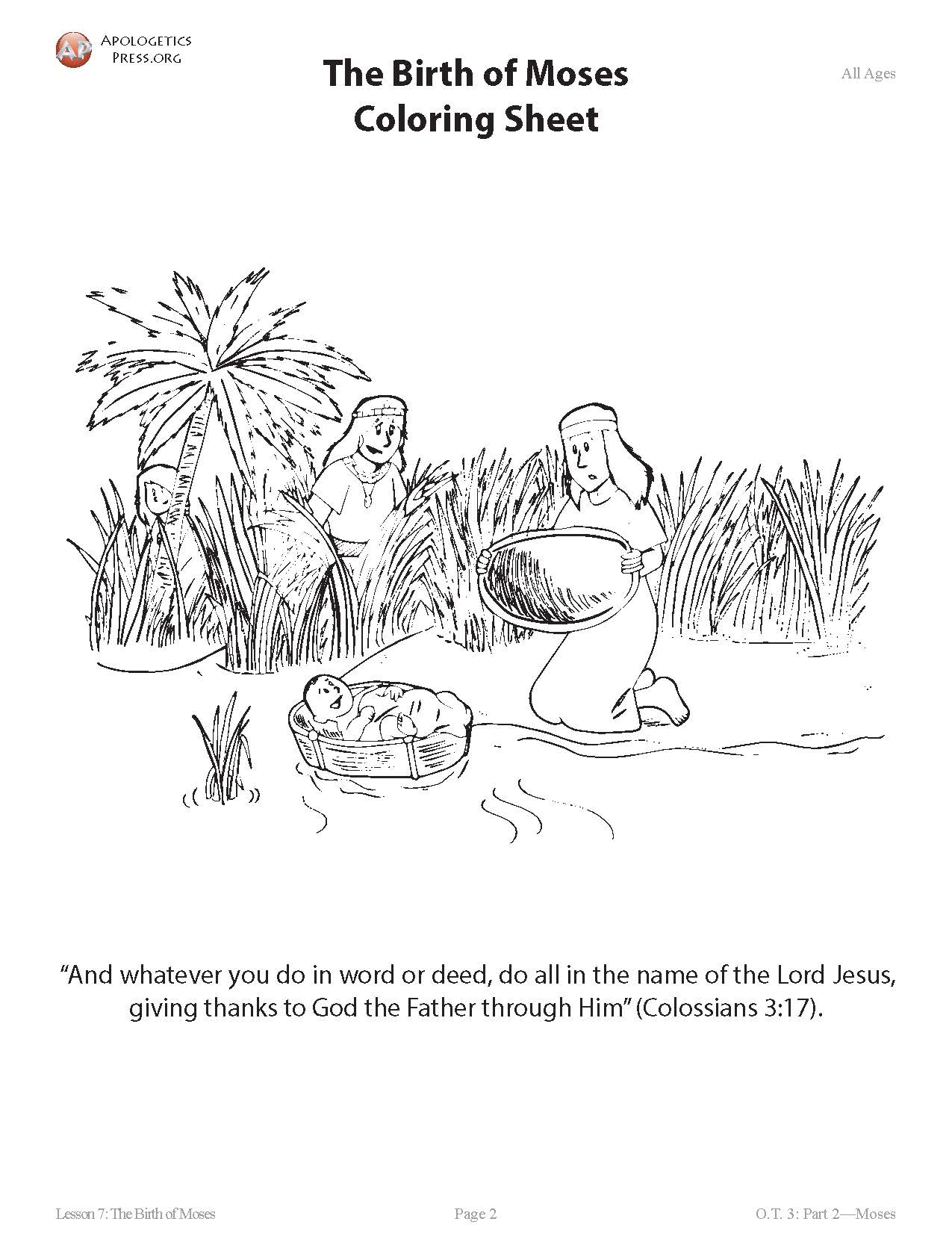 Booneville Church of Christ 4 Year Old Bible Class
Quarter 2, Lesson 9
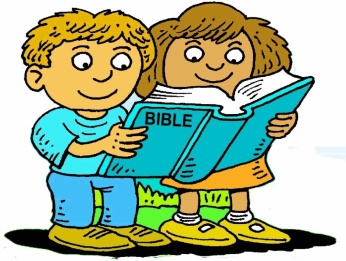 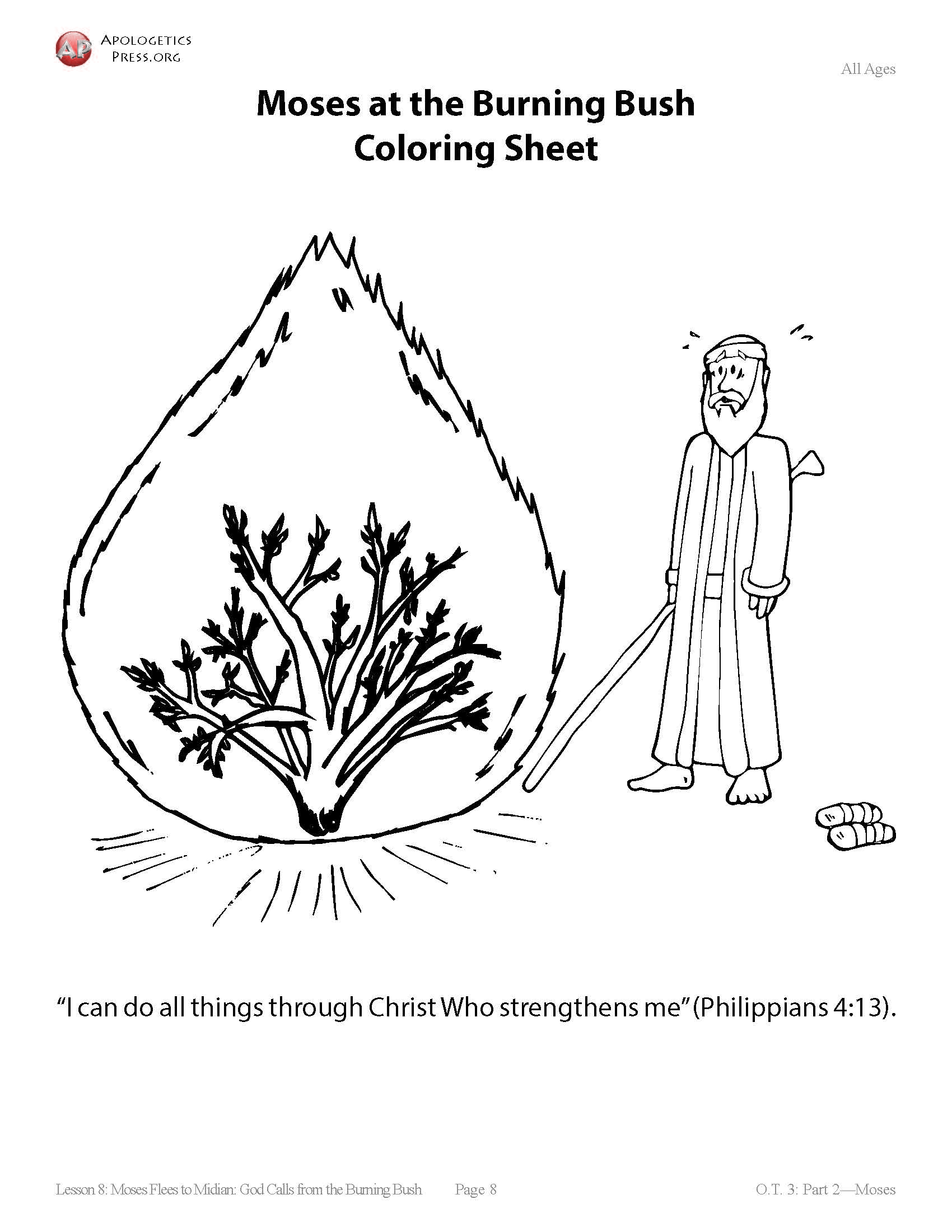 Booneville Church of Christ 4 Year Old Bible Class
Quarter 2, Lesson 10
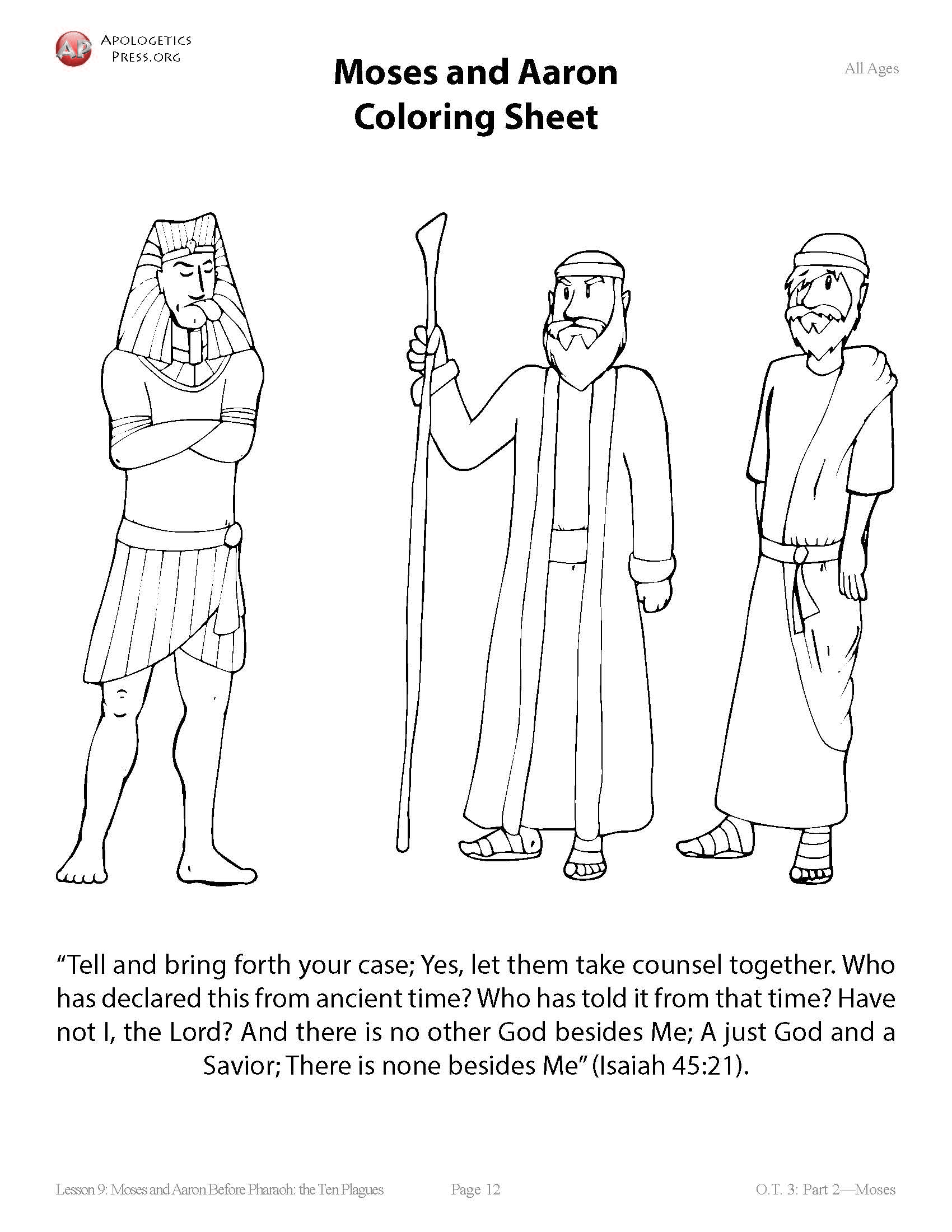 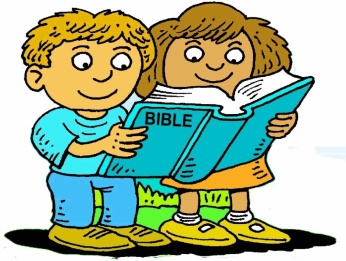 Booneville Church of Christ 4 Year Old Bible Class
Quarter 2, Lesson 11
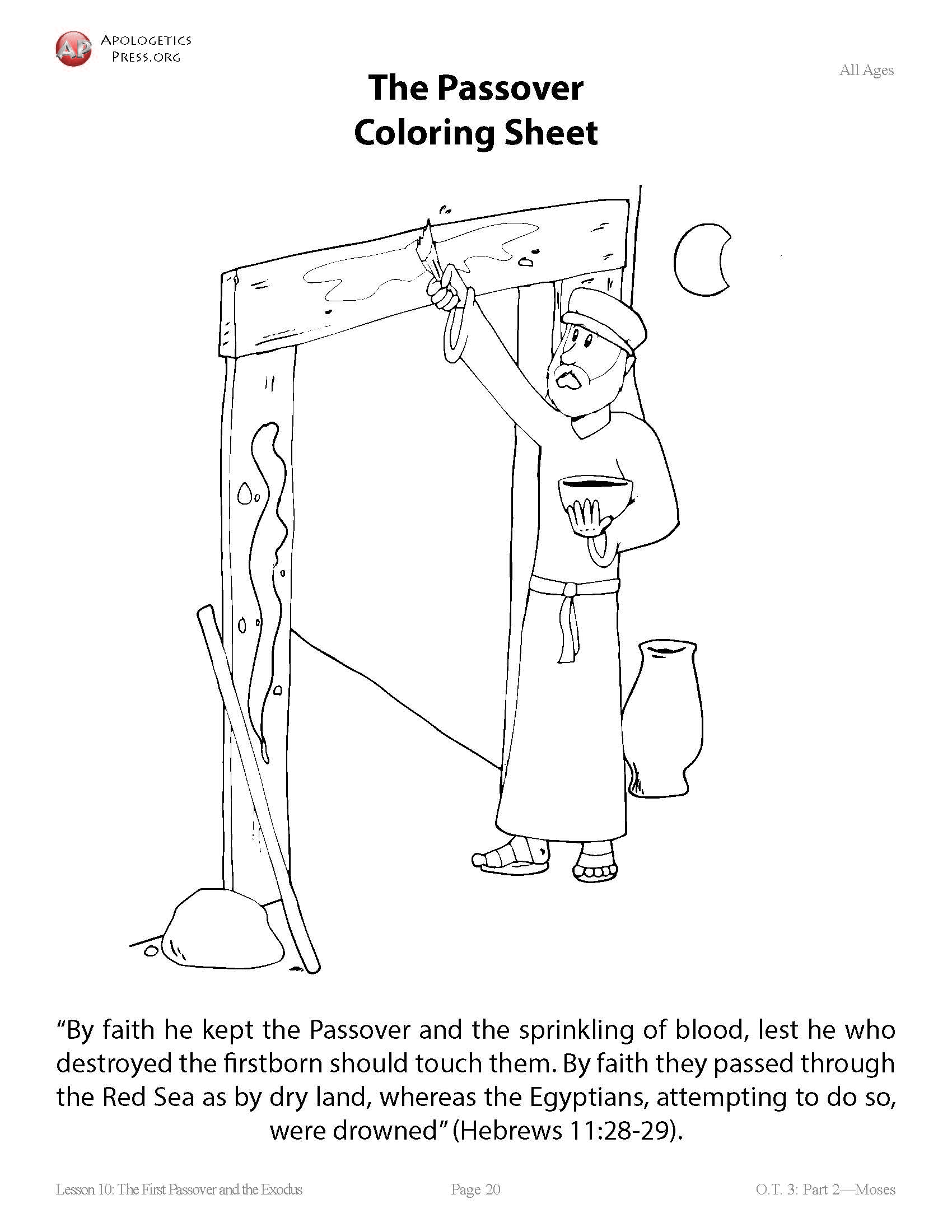 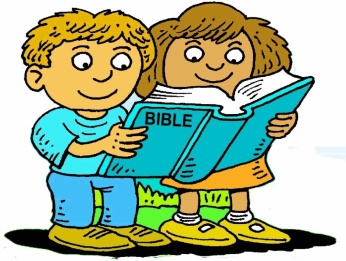 Booneville Church of Christ 4 Year Old Bible Class
Quarter 2, Lesson 12
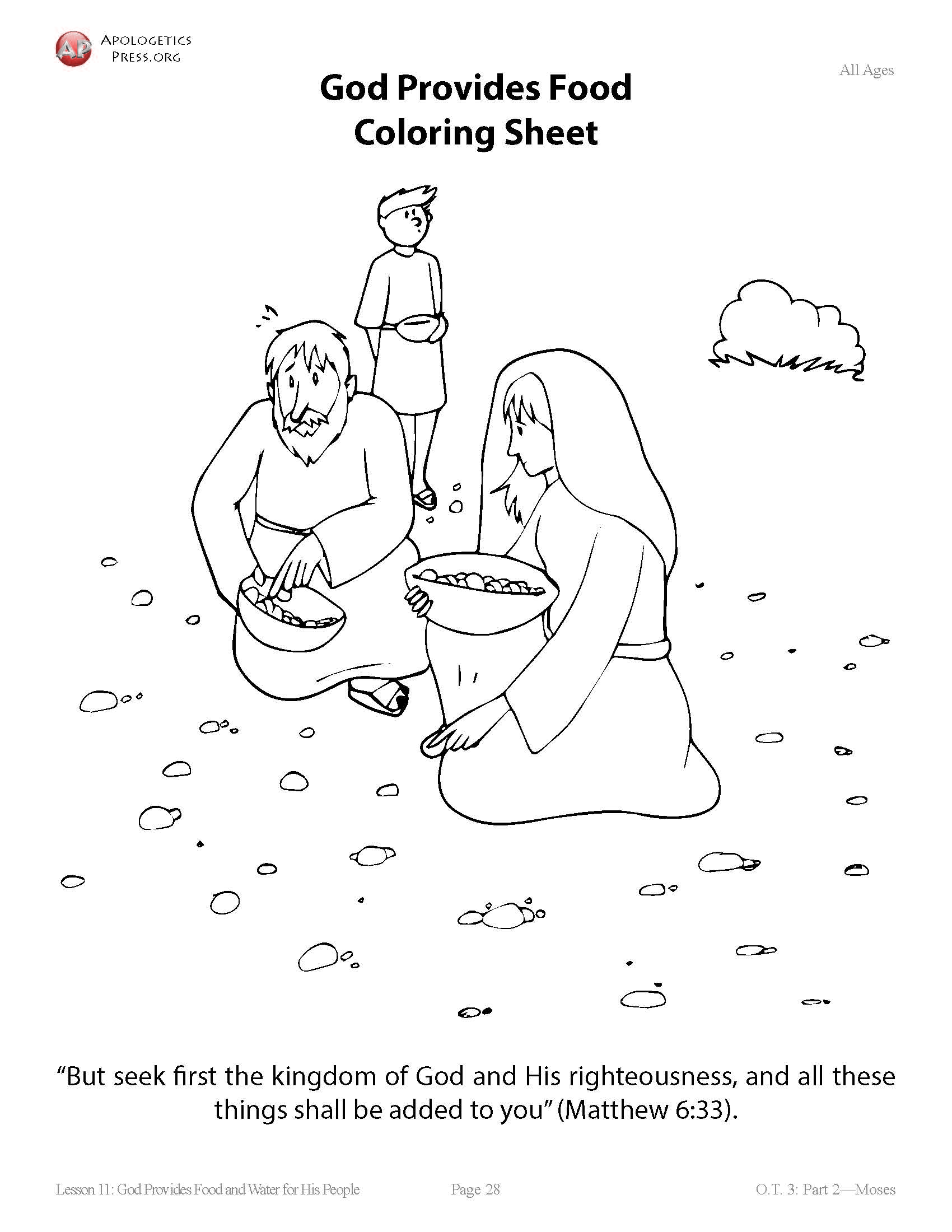 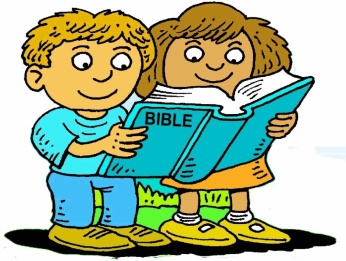 Booneville Church of Christ 4 Year Old Bible Class
Quarter 2, Lesson 13
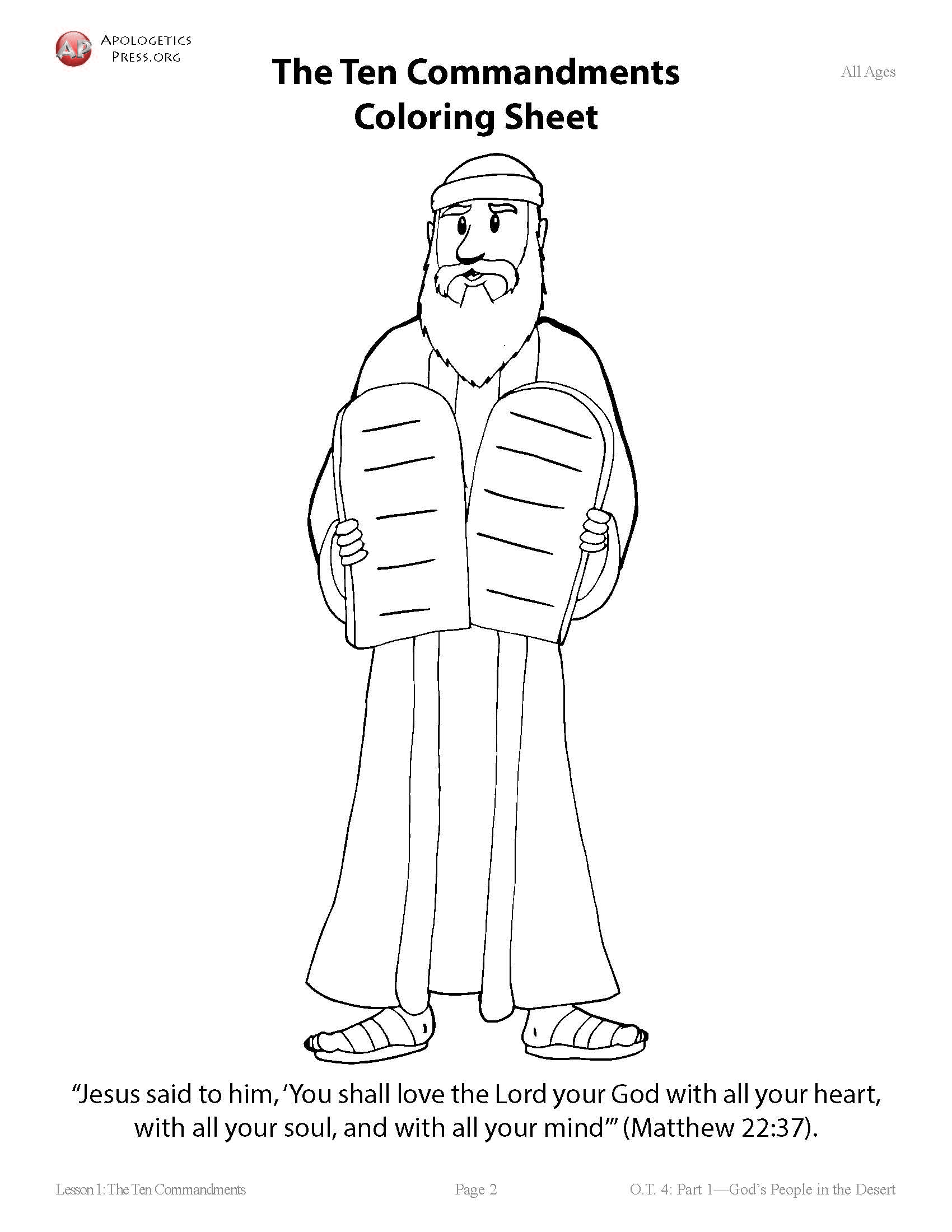 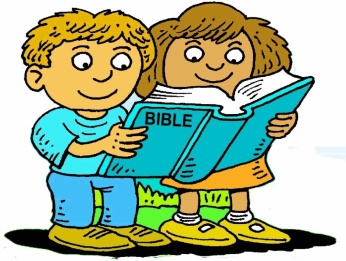